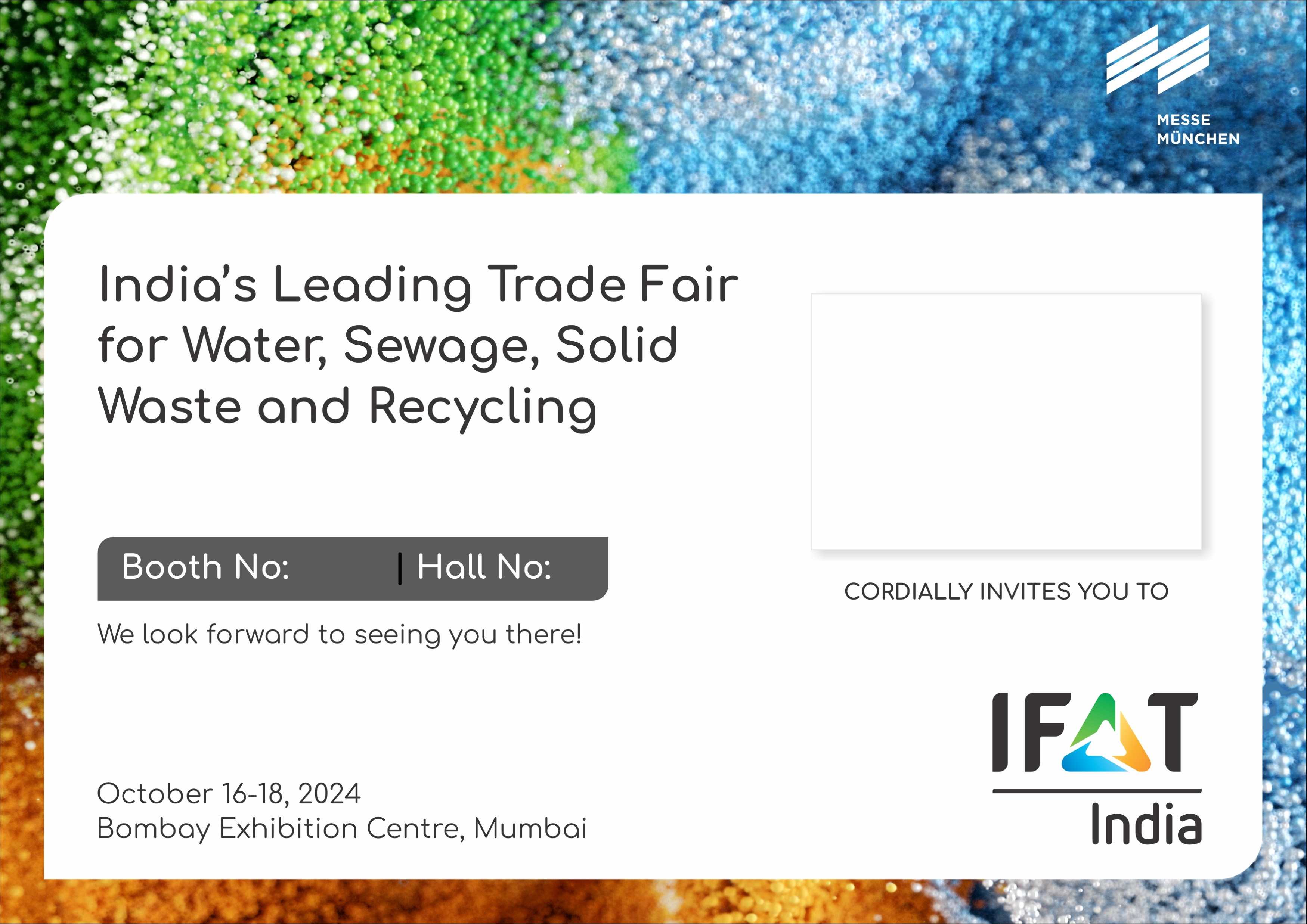 **
**
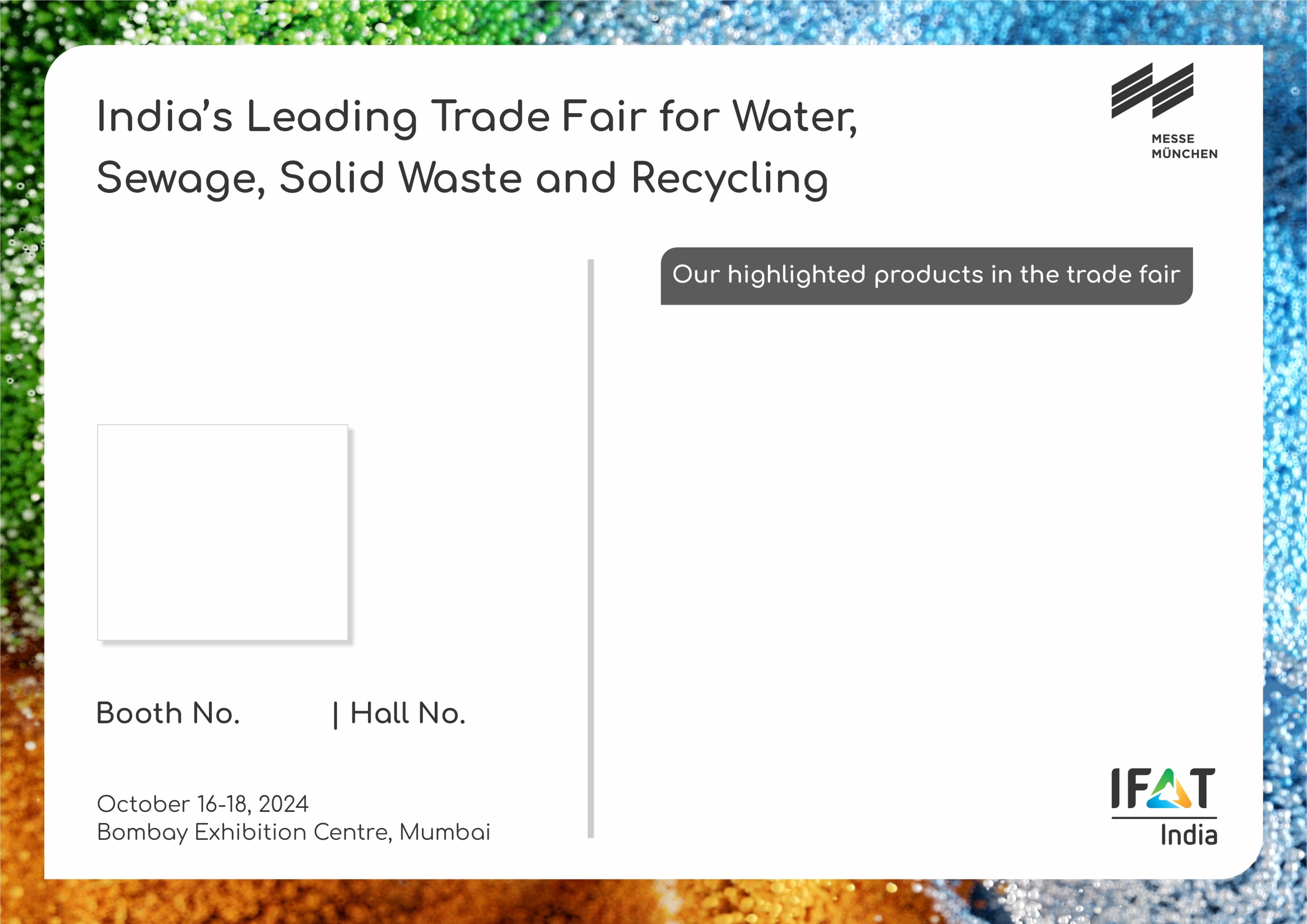 Company Name XYZ
**
**
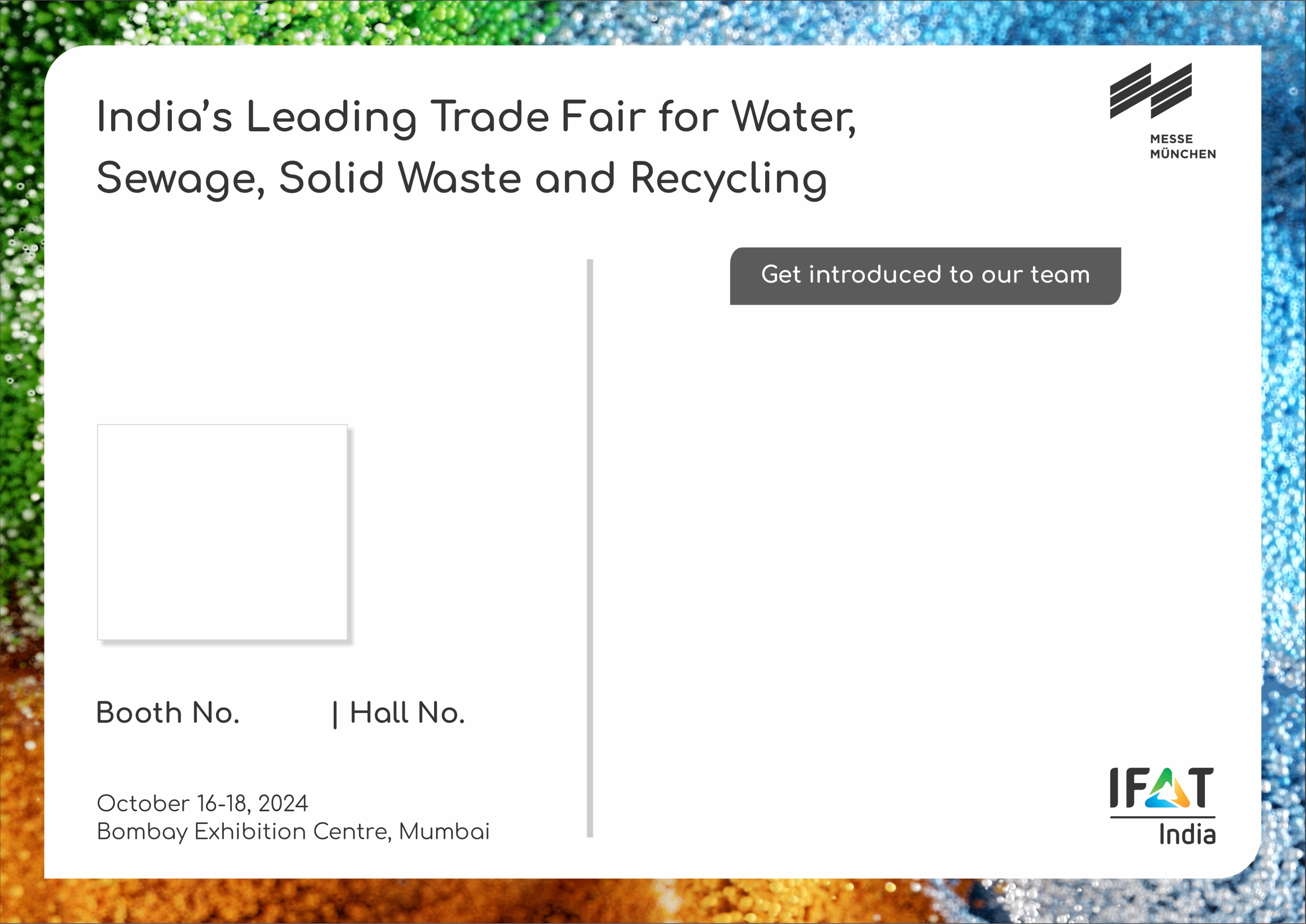 Company Name XYZ
**
**
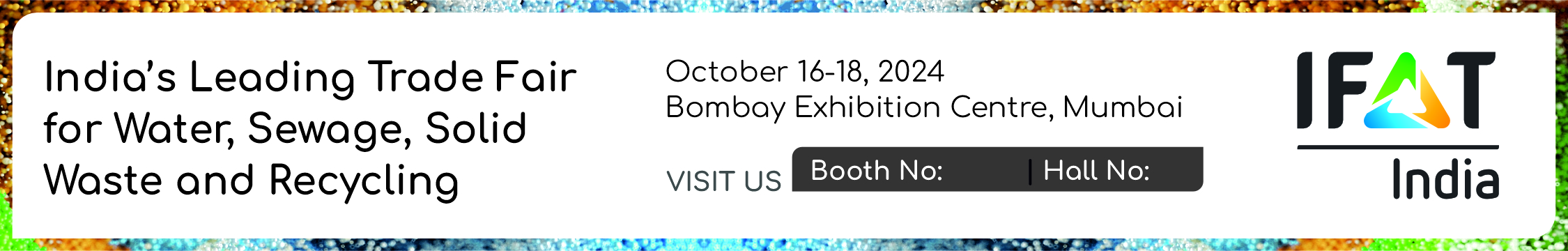 **
**